A Greener School
2022/2023
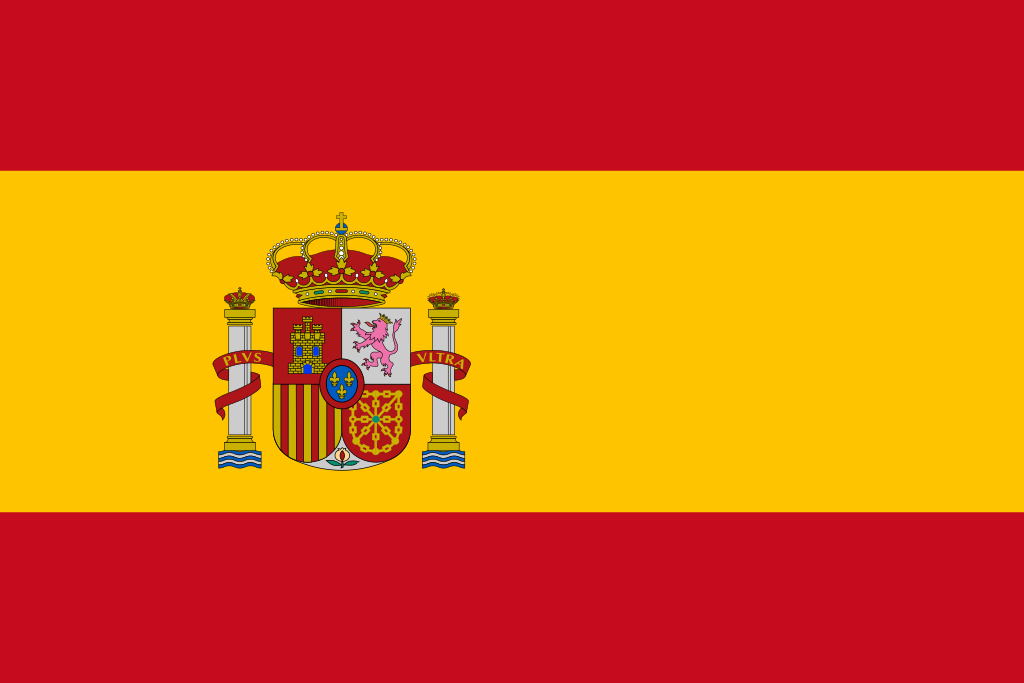 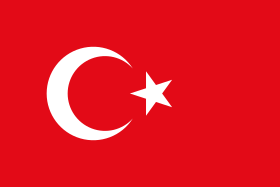 Etwinning project  A Greener School   3F
Progetto Horto urbano	1F
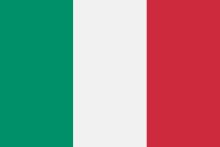 European Quality Label
La nostra scuola da anni collabora con partner europei nella realizzazione di progetti etwinning, dedicandosi in particolare ai temi legati alla sostenibilità  e alla salvaguardia dell’ambiente. 
Al  progetto A Greener School, svolto nell’anno scolastico 2022/2023 con le classi 3F e 1F, è stato attribuito il riconoscimento di qualità europeo .
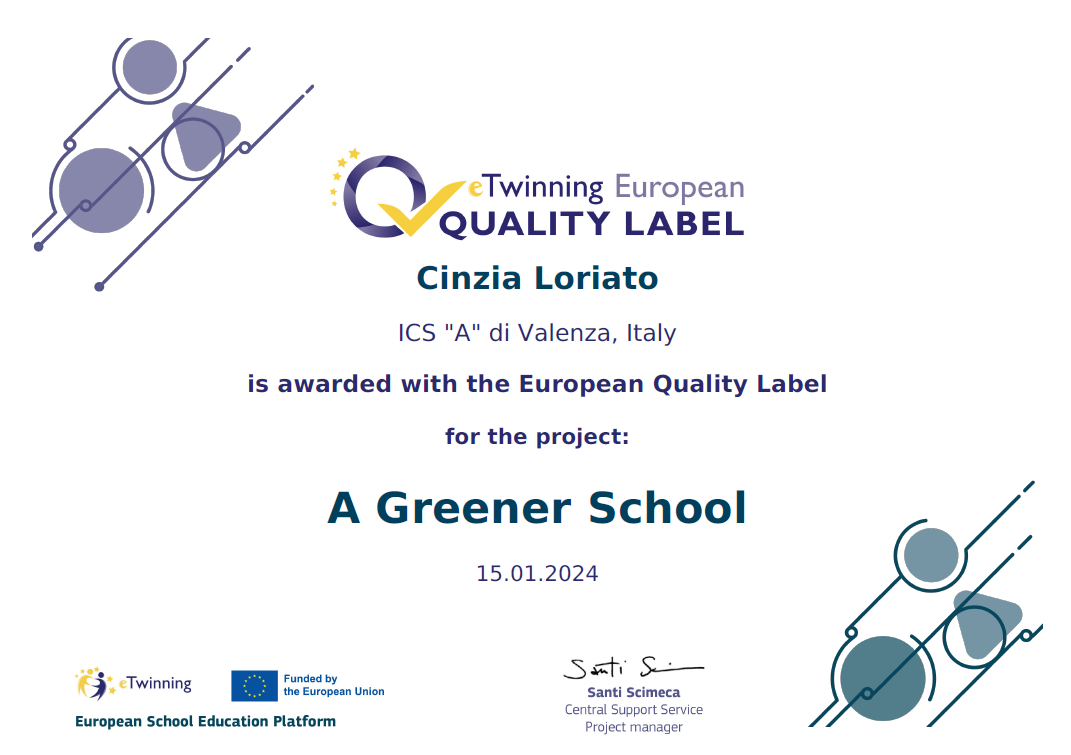 Our vegetable garden:  Horto urbano
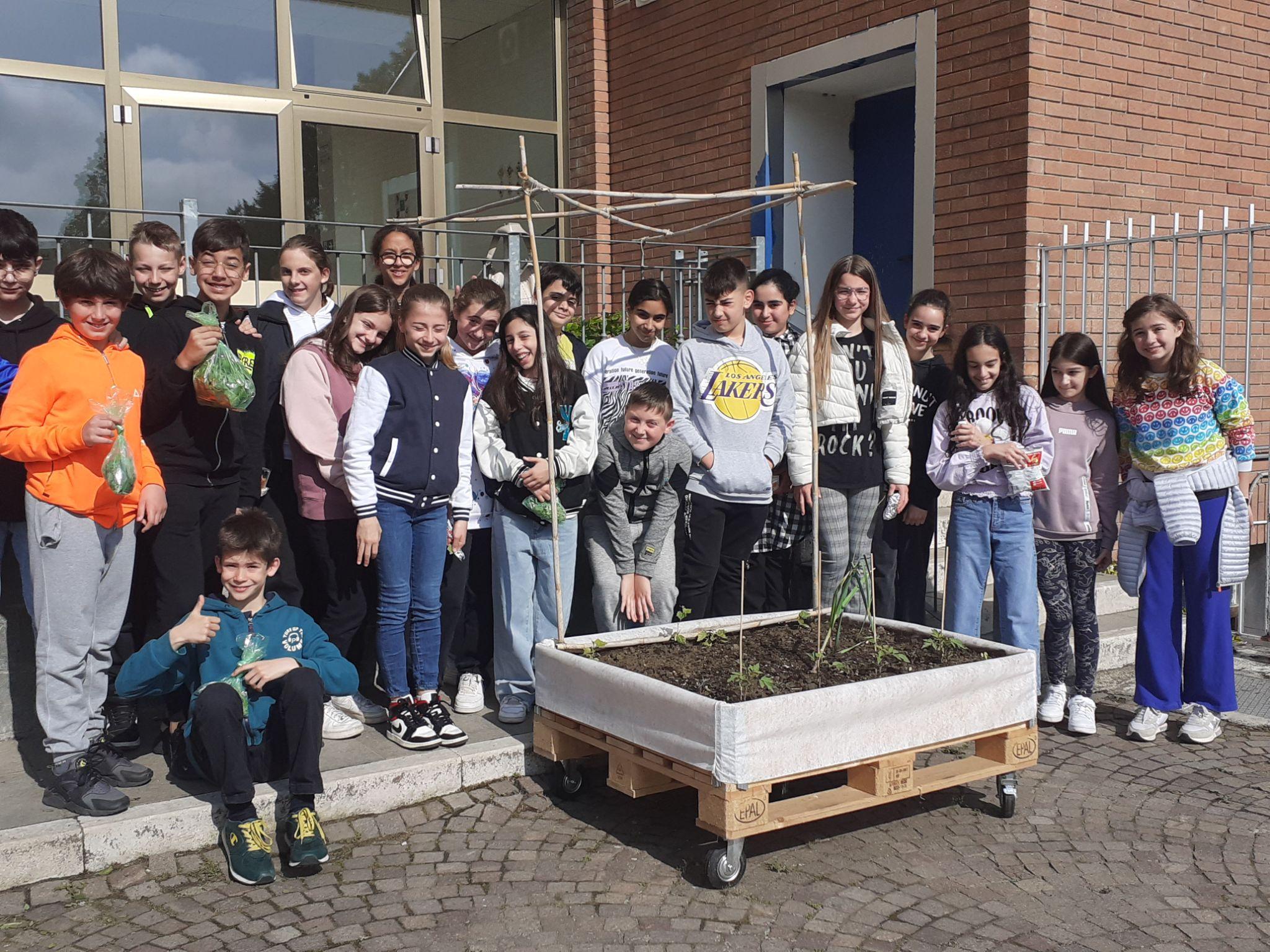 Il progetto  si è concentrato  su temi quali tutela dell’ambiente, riciclo, sostenibilità  e responsabilità individuale, coinvolgendo quattro scuole europee. 
Studenti italiani, turchi e spagnoli hanno esaminato le loro scuole dando suggerimenti per renderle più ecosostenibili e creando anche un orto condiviso.
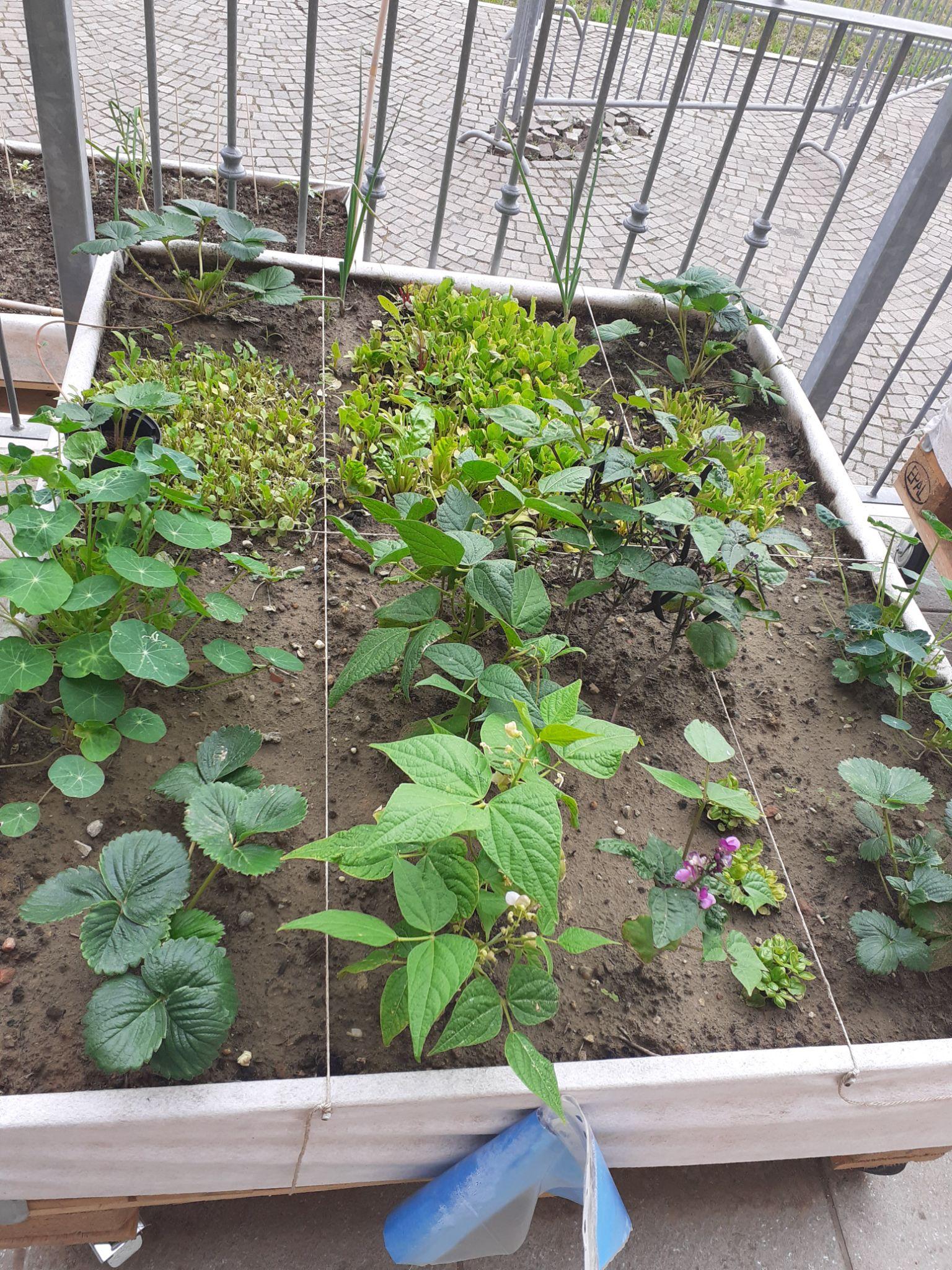 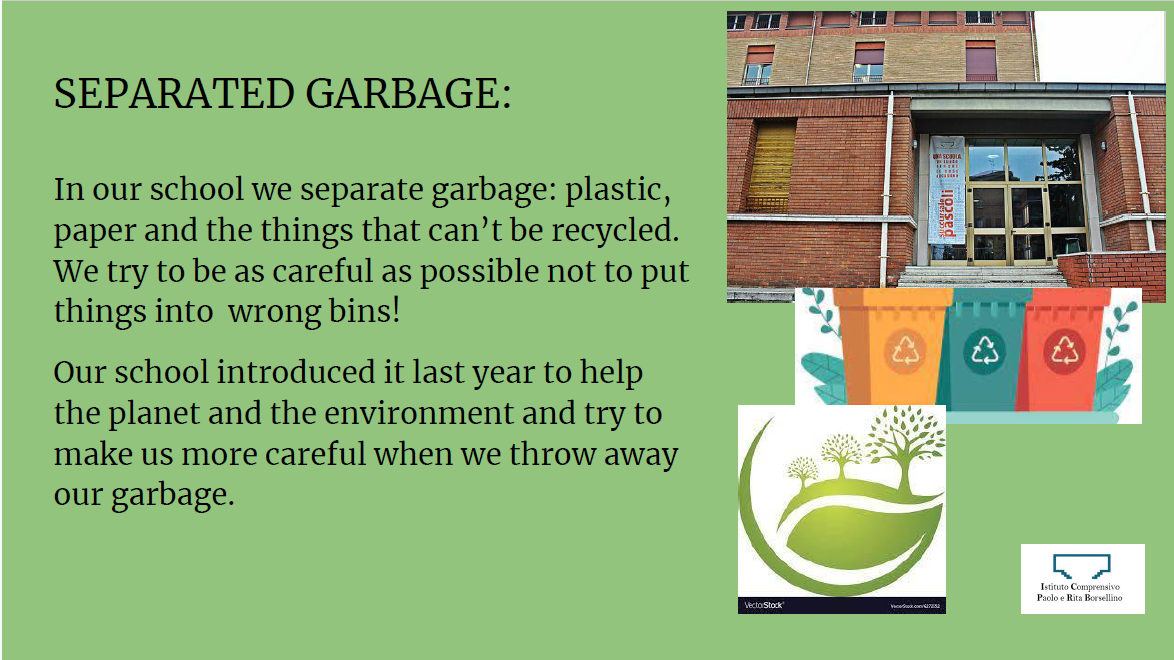 Working in international teams
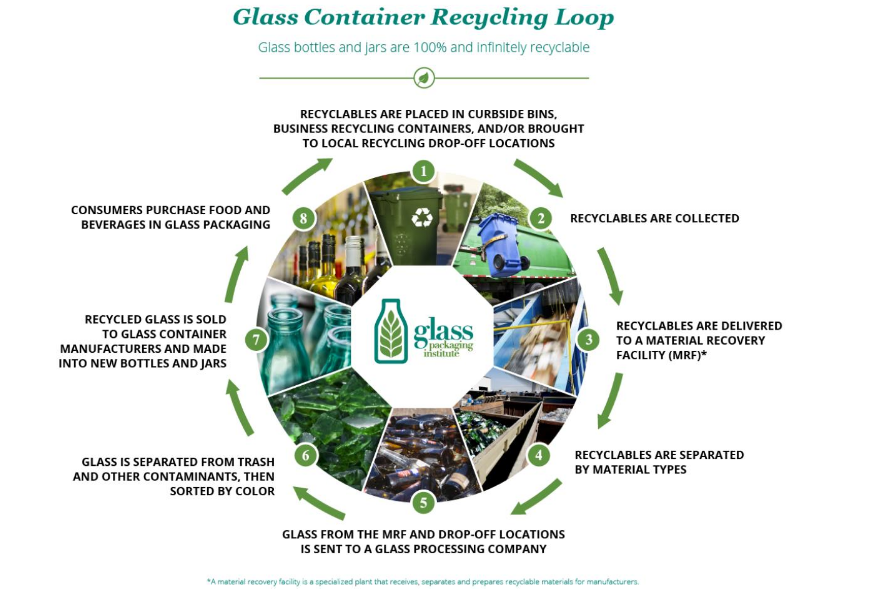 Divisi in otto gruppi internazionali, i ragazzi hanno realizzato elaborati multimediali su tematiche green tra cui riciclaggio, cambiamento climatico, architettura ecosostenibile ed energia rinnovabile.
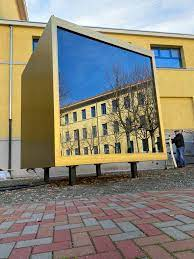 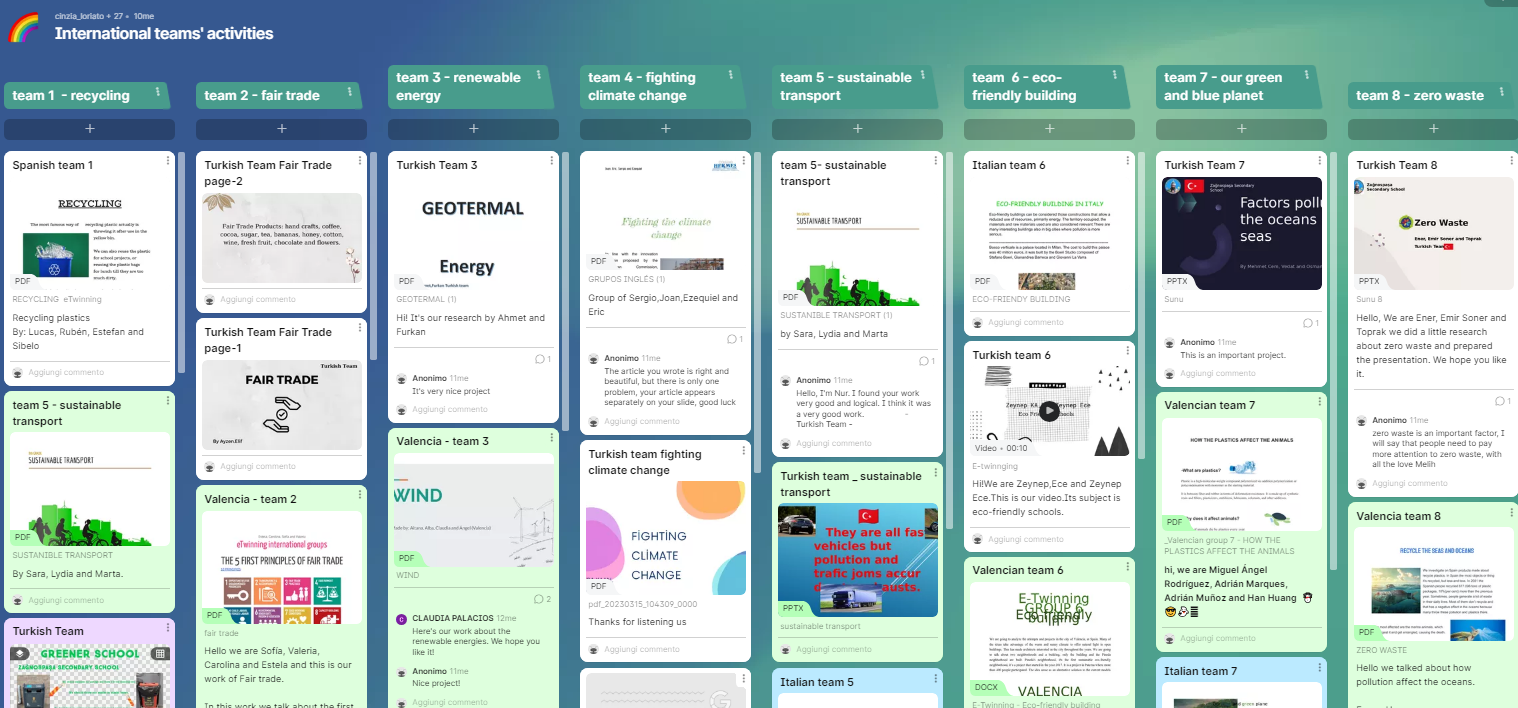 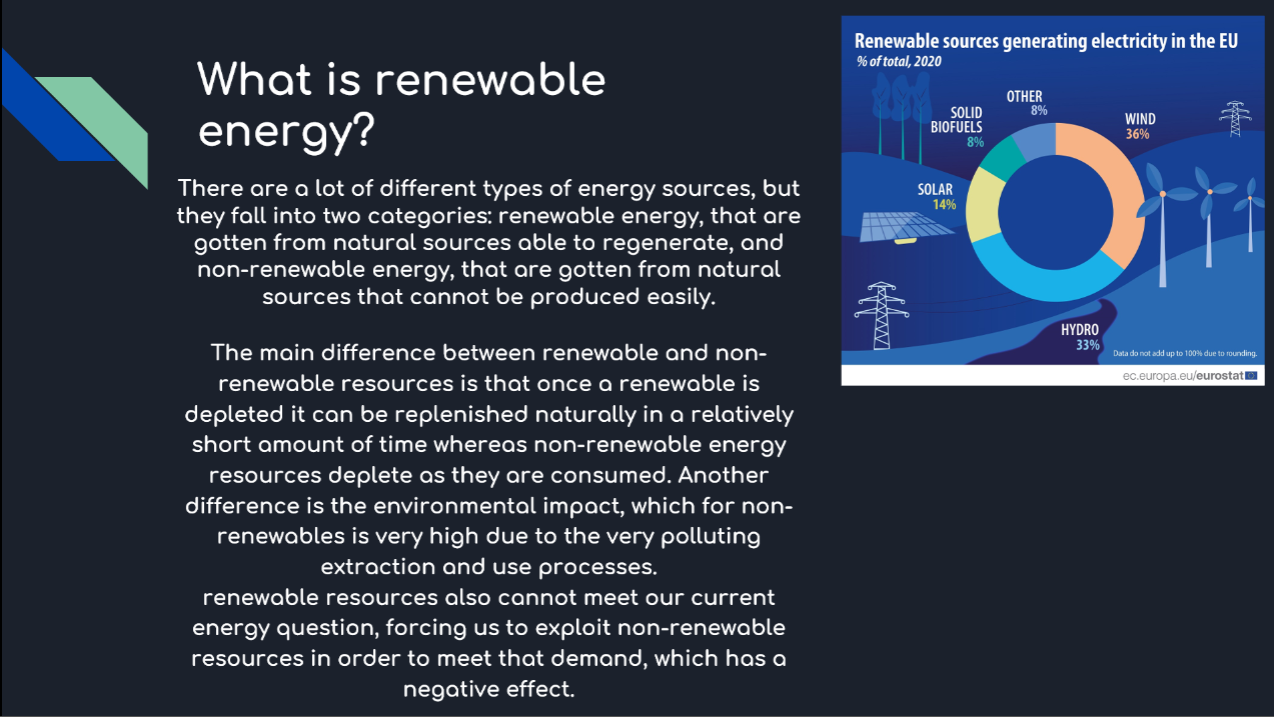 Talking about food
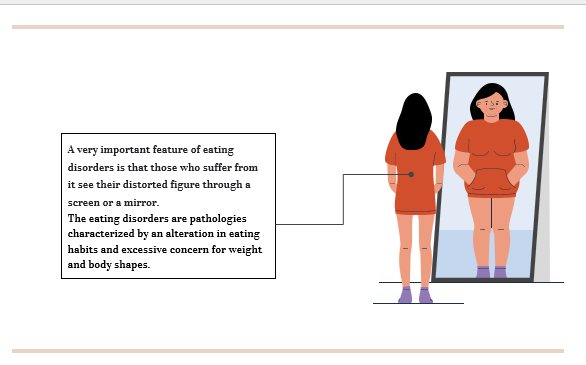 Hanno quindi fatto riflessioni in merito  al cibo esaminando aspetti diversi quali  disturbi alimentari, spreco del cibo,  fast food e slow food.
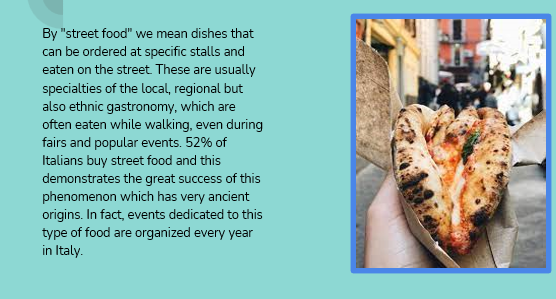 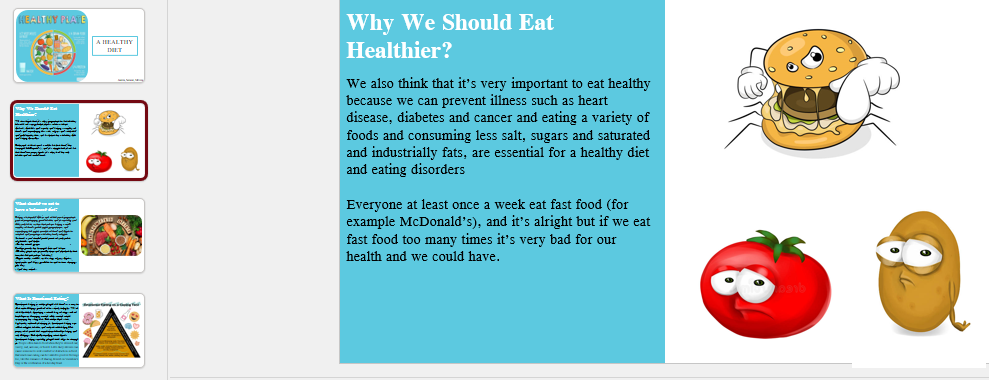 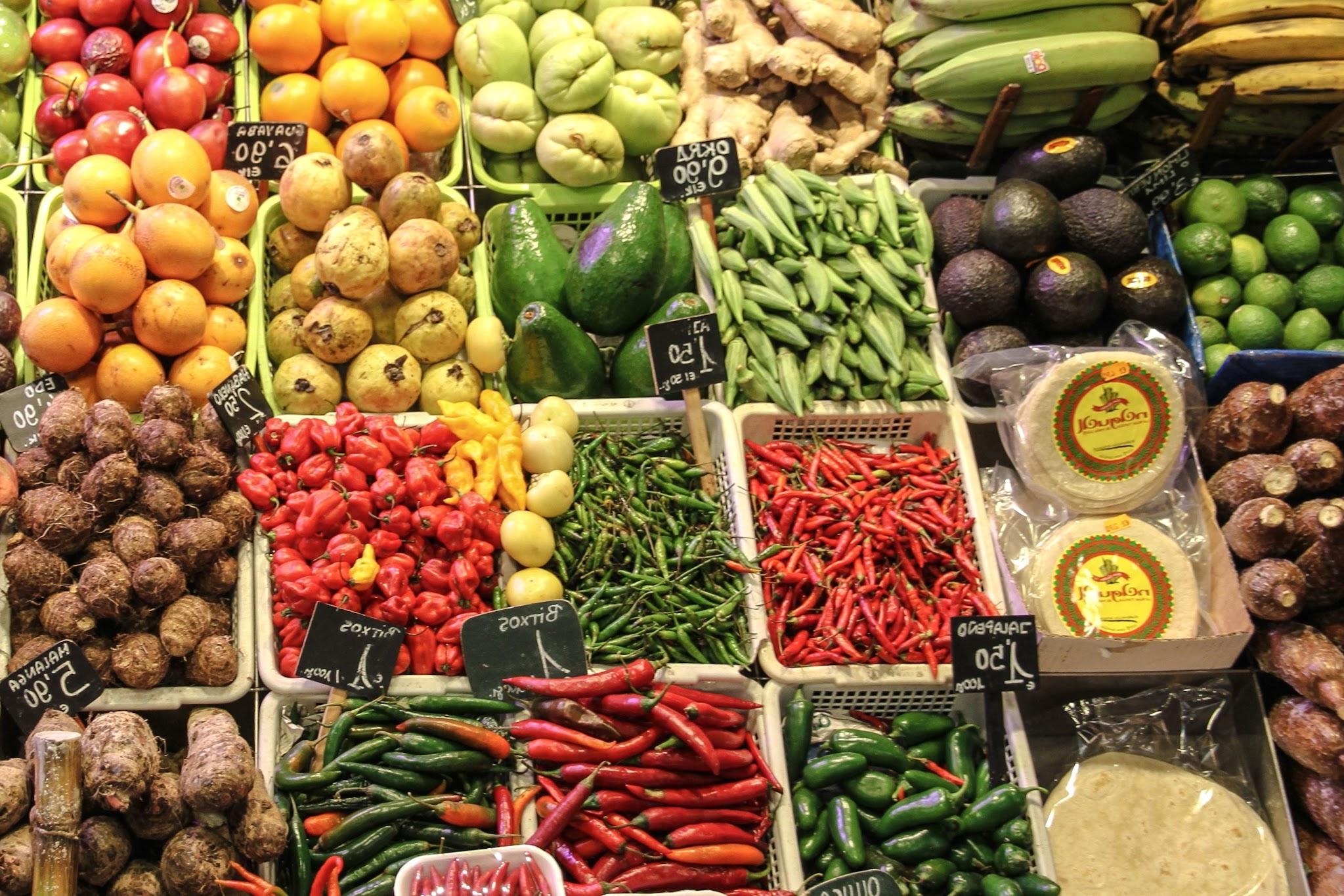 The project logo
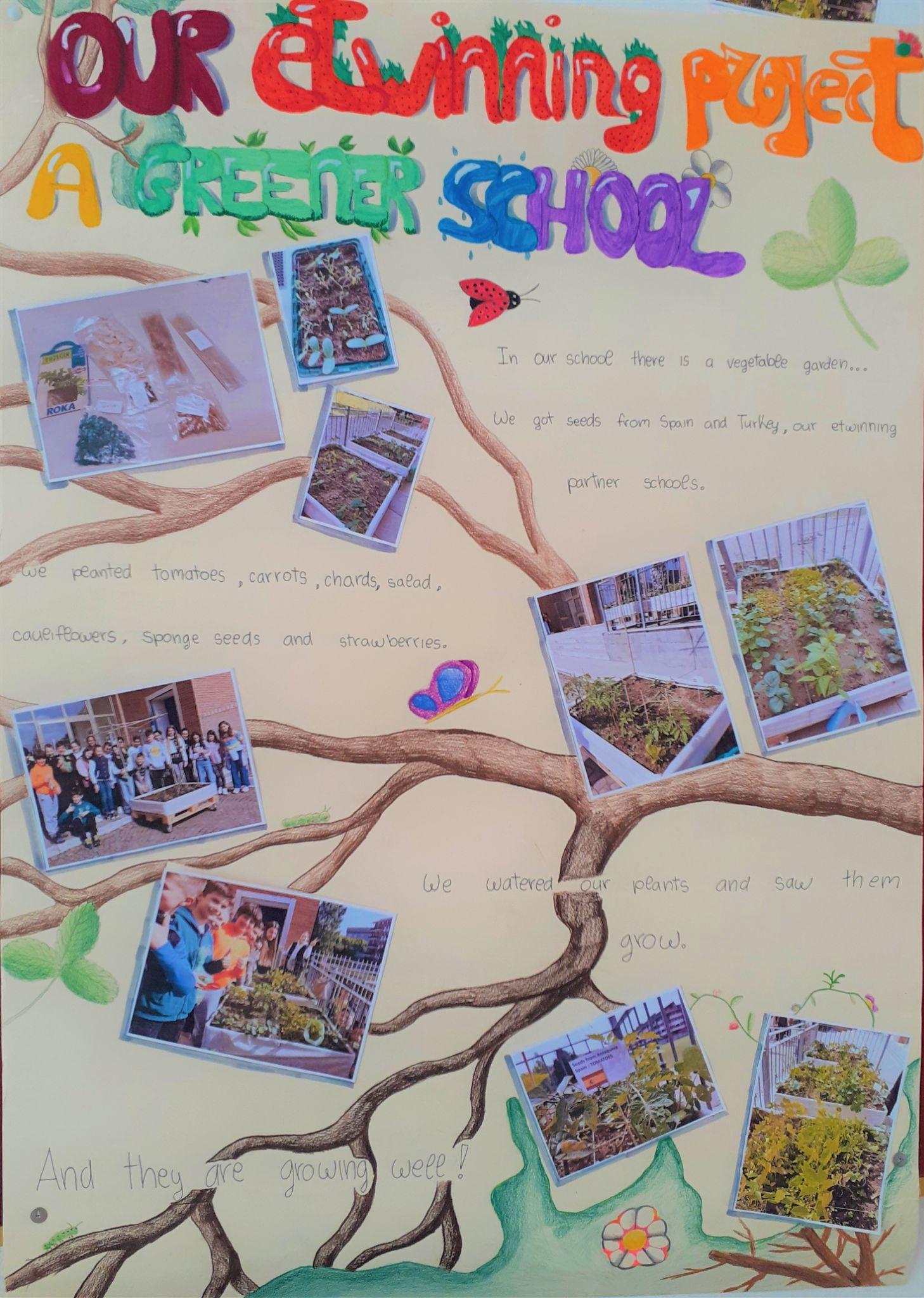 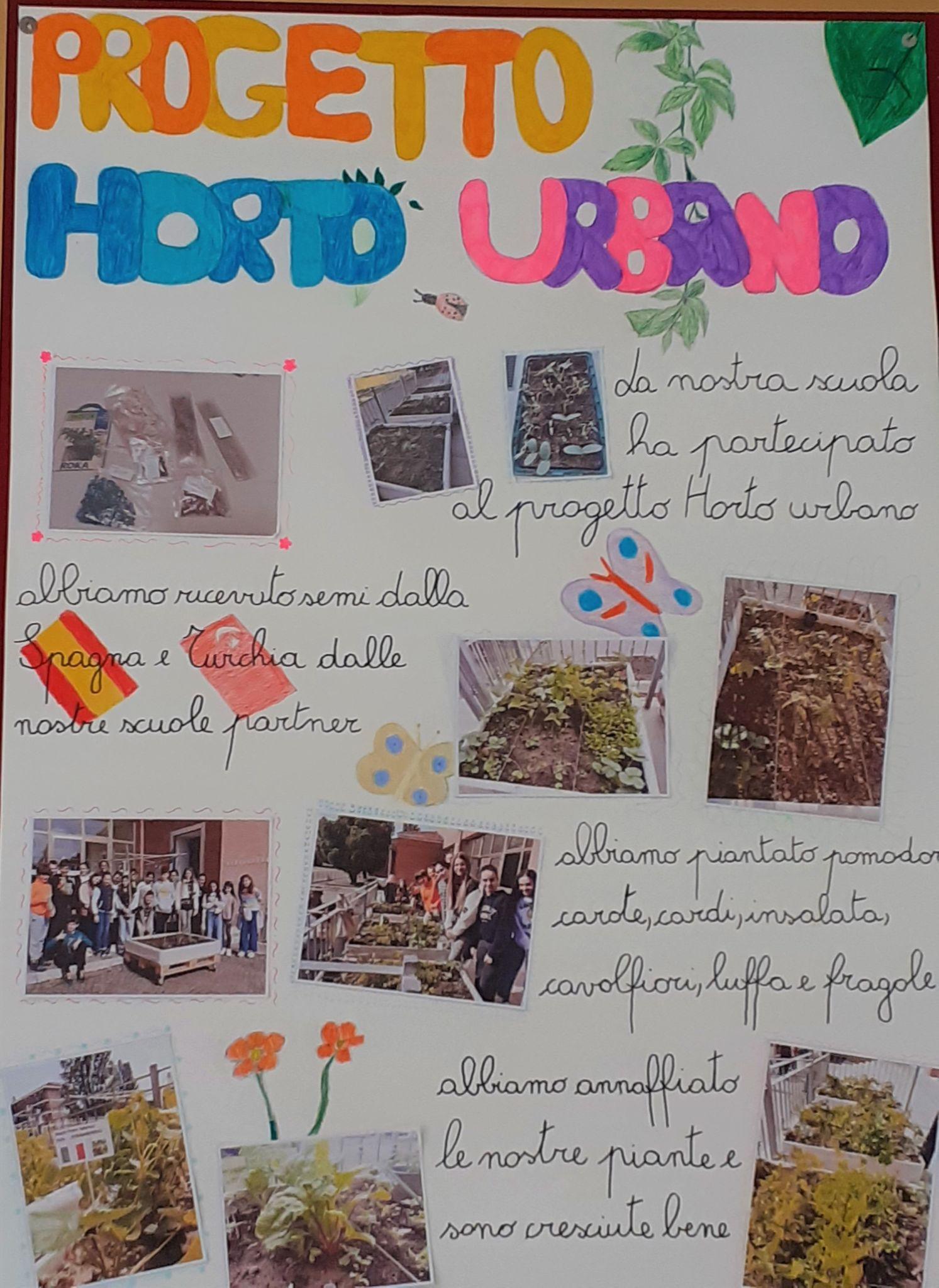 Gli allievi hanno creato dei loghi collaborativi , votato il preferito
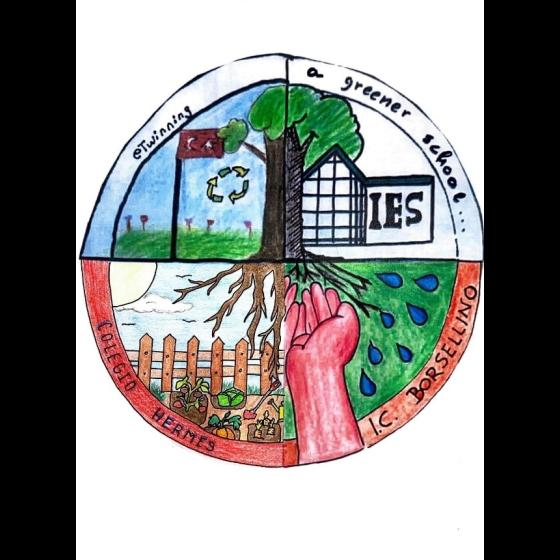 e hanno infine  realizzato cartelloni per raccontare la loro esperienza.